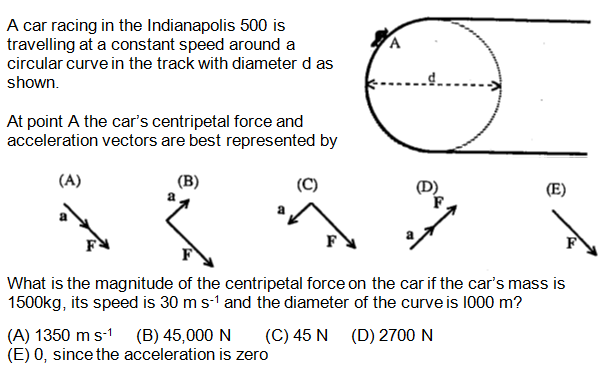 Uniform
Circular 
Motion
1
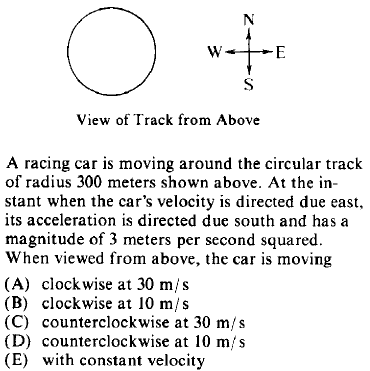 2
4
3
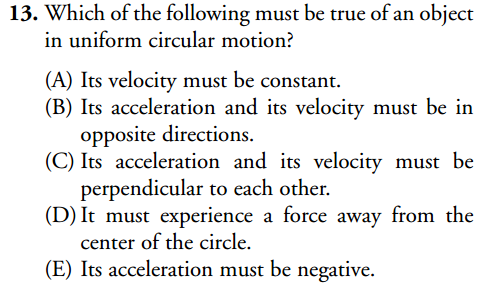 Torque, Objects in Rotational Equilibrium
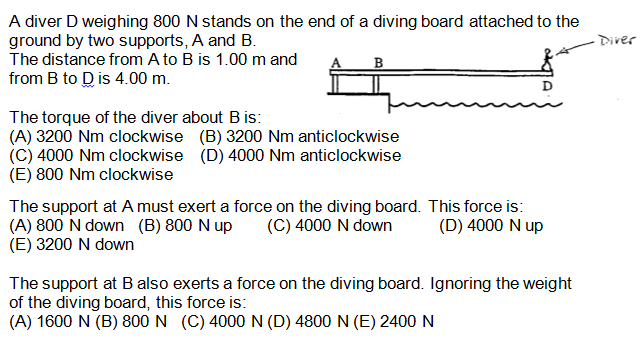 1
2
3
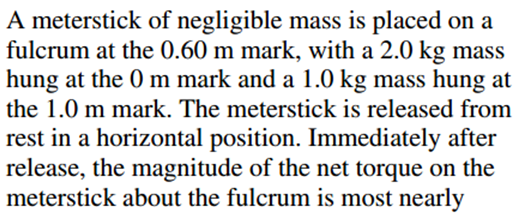 4
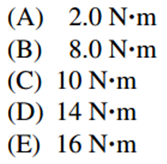 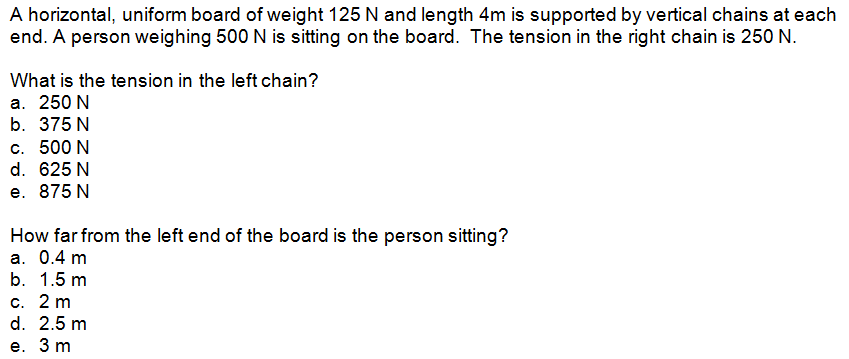 5
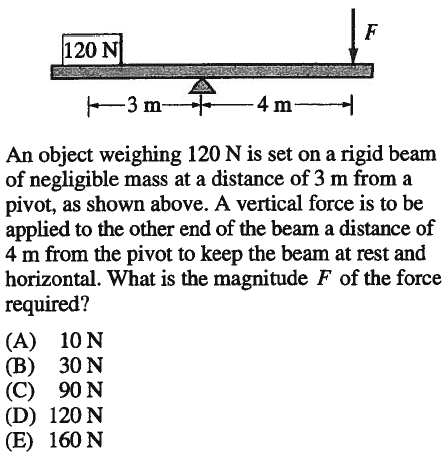 6
Hooke’s law & Springs
1
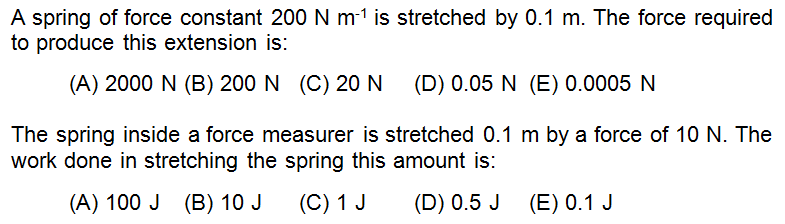 2
3
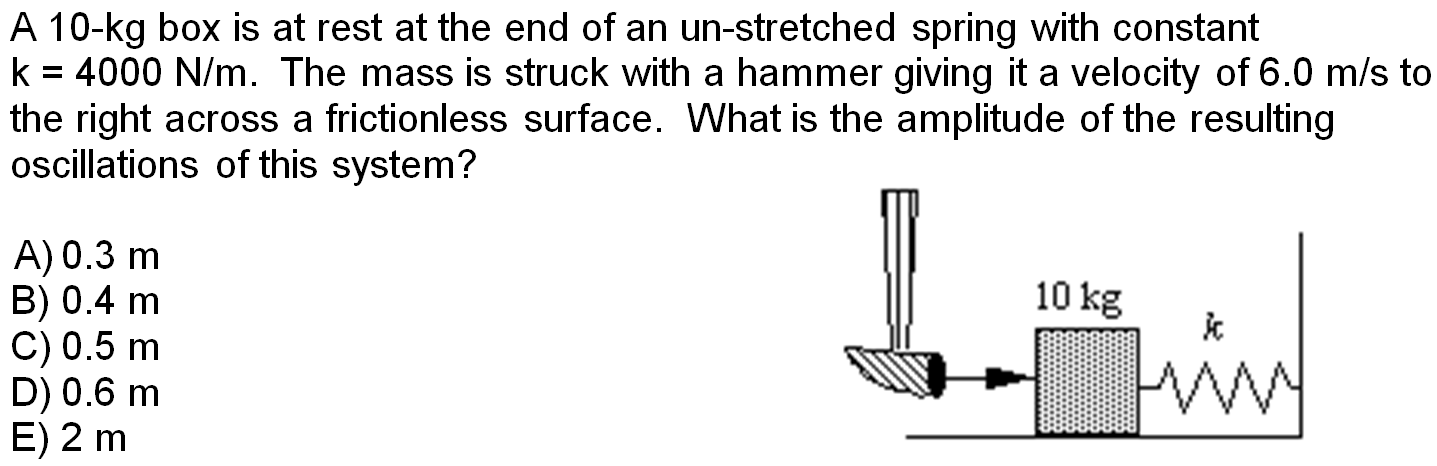 Hint: Use energy transfer and work out how much the
Spring is compressed